Instrumentation & Root Mean Square Voltage
MS&T Physics 2135, Lab E1
Objectives
Review Laboratory Report Format
Review use of Capstone, our data acquisition software and hardware for electrical and magnetic measurements.
Learn to use a Digital Multimeter (DMM).
Learn about AC root mean square (RMS) voltages.
Note: You must provide several sections for each lab report in this class.  Details regarding what information belongs in each of these sections can be found in the “General Information” section at the beginning of your lab manual.  If you have any questions that are not answered there, consult your lab instructor.
MS&T Physics 2135, Lab E1: Instrumentation, RMS Voltage
Slide 2/14
Equipment Used
Here is a labeled picture of the equipment you will use today.
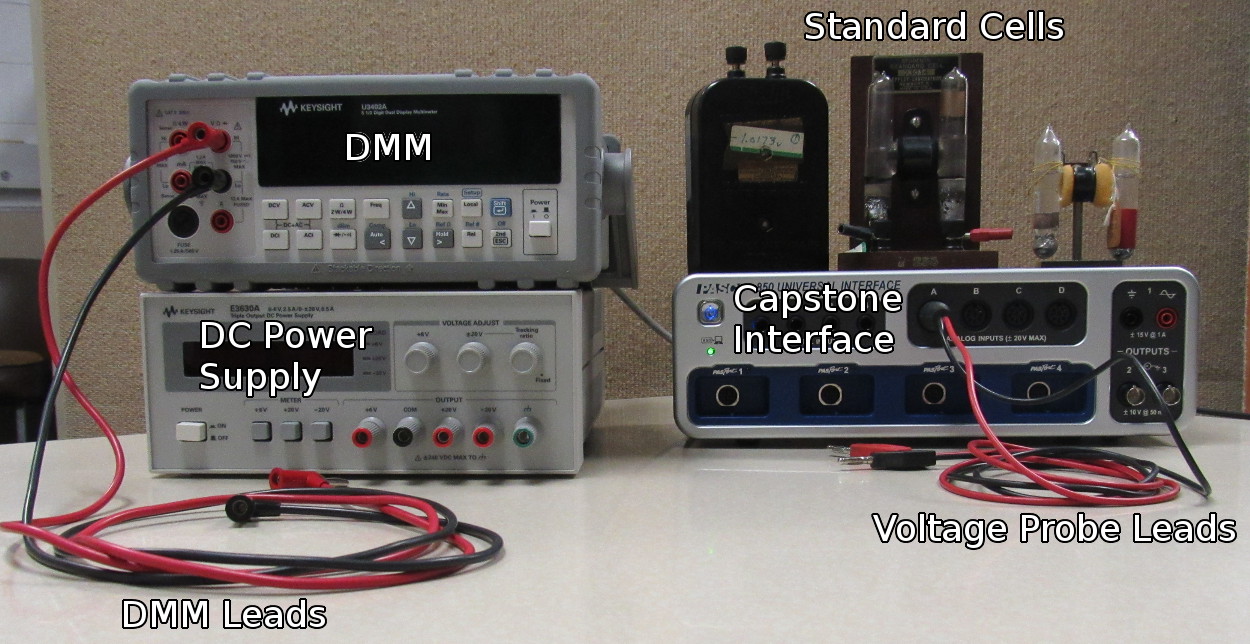 MS&T Physics 2135, Lab E1: Instrumentation, RMS Voltage
Slide 3/14
Measuring Standard Cell
Connect the DMM to the Standard Cell.
Turn on the DMM and press the DCV button to measure DC voltage.
Be nice to the standard cells: some of them are older than your parents!
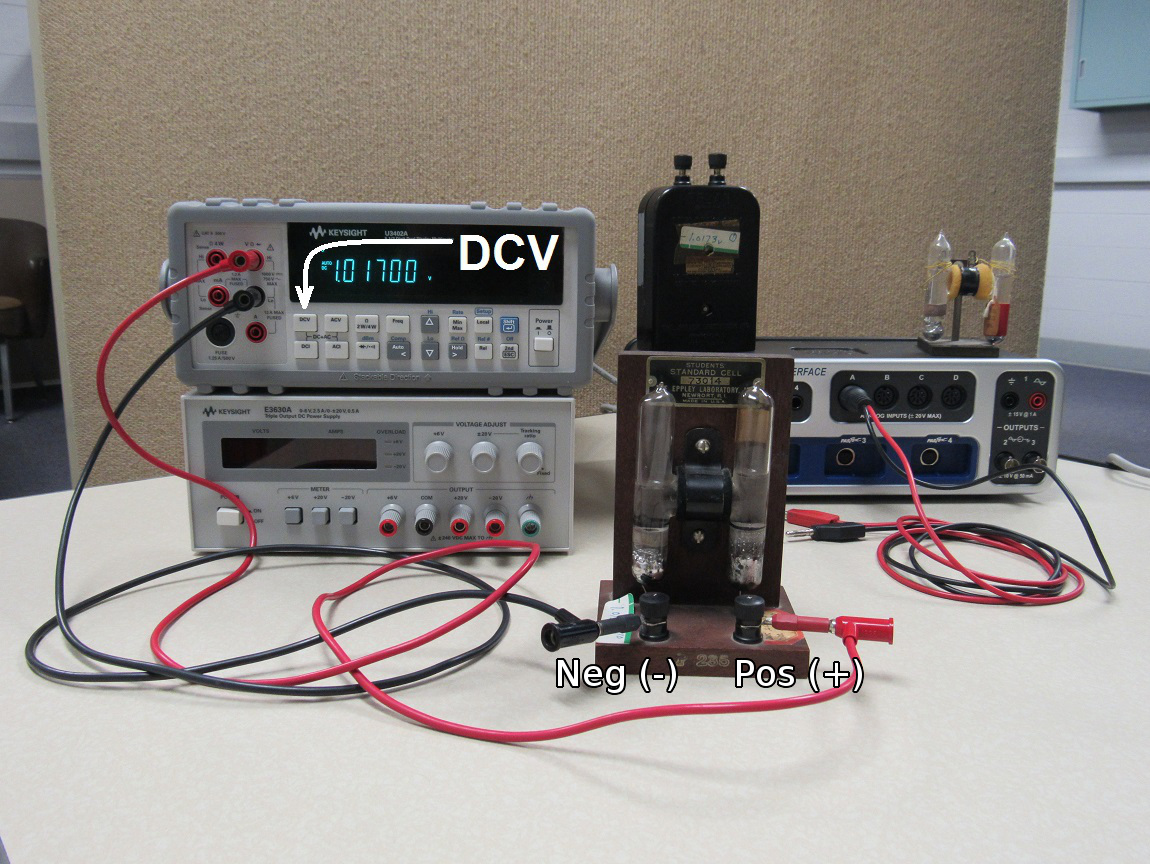 MS&T Physics 2135, Lab E1: Instrumentation, RMS Voltage
Slide 4/14
Measuring DC Power Supply
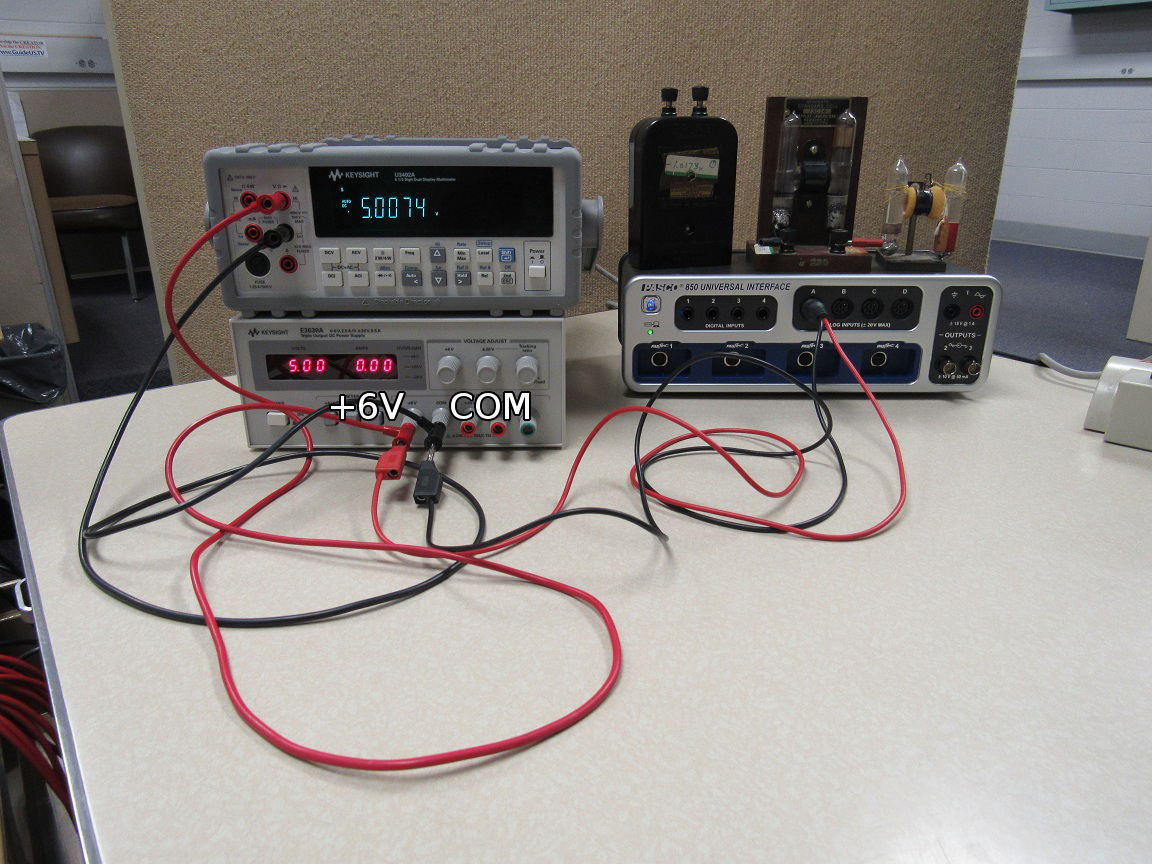 Connect the DMM (still in DCV mode) to the +6V and COM terminals of the DC Power Supply.
Connect the Capstone Voltage Probe to the DMM leads.
MS&T Physics 2135, Lab E1: Instrumentation, RMS Voltage
Slide 5/14
Measuring DC Power Supply
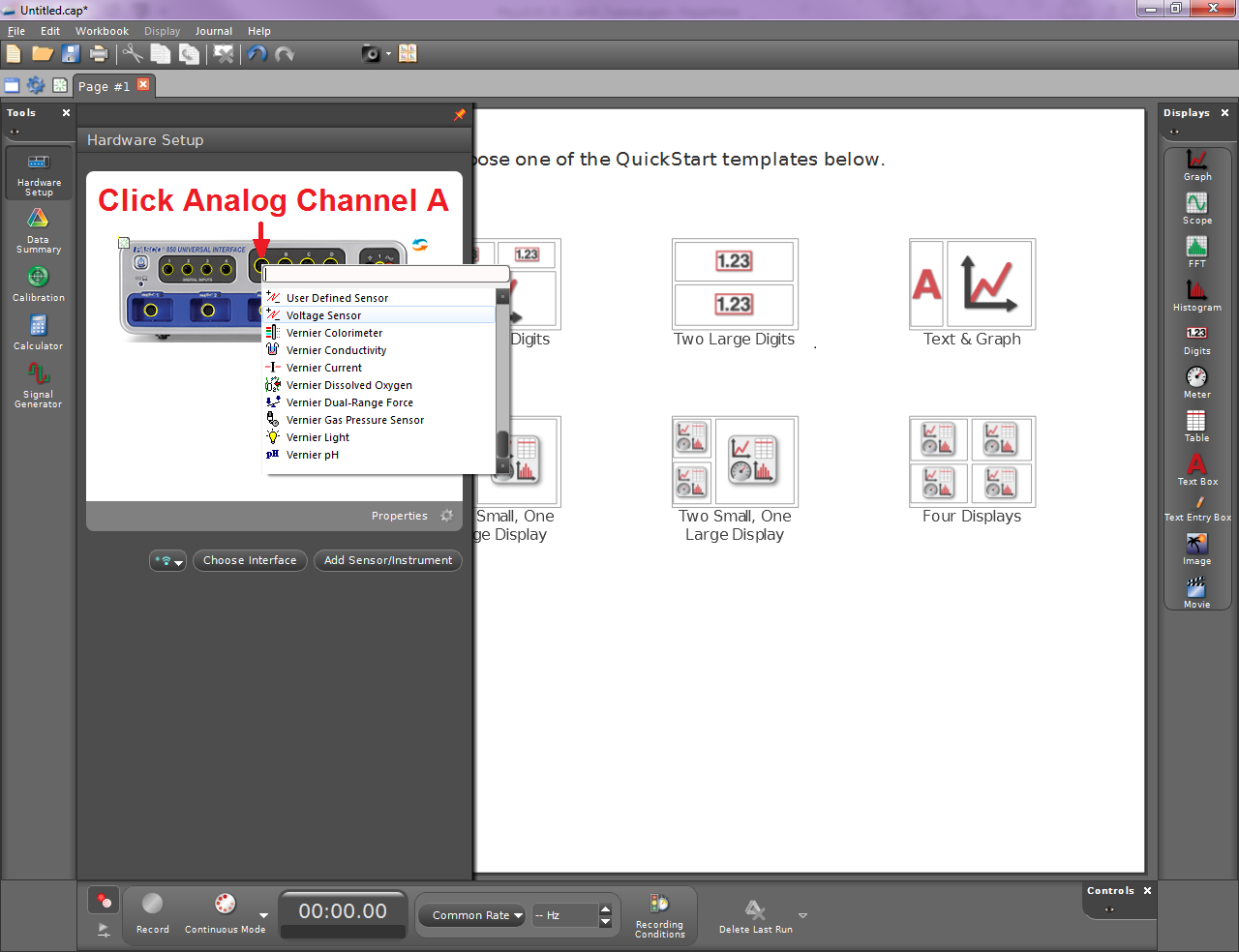 The pane on the left in Capstone changes based on which tool is selected.
Clicking the currently selected tool hides the pane from view.
Select the Hardware Setup tool and add the Voltage Sensor to the experiment.
MS&T Physics 2135, Lab E1: Instrumentation, RMS Voltage
Slide 6/14
Measuring DC Power Supply
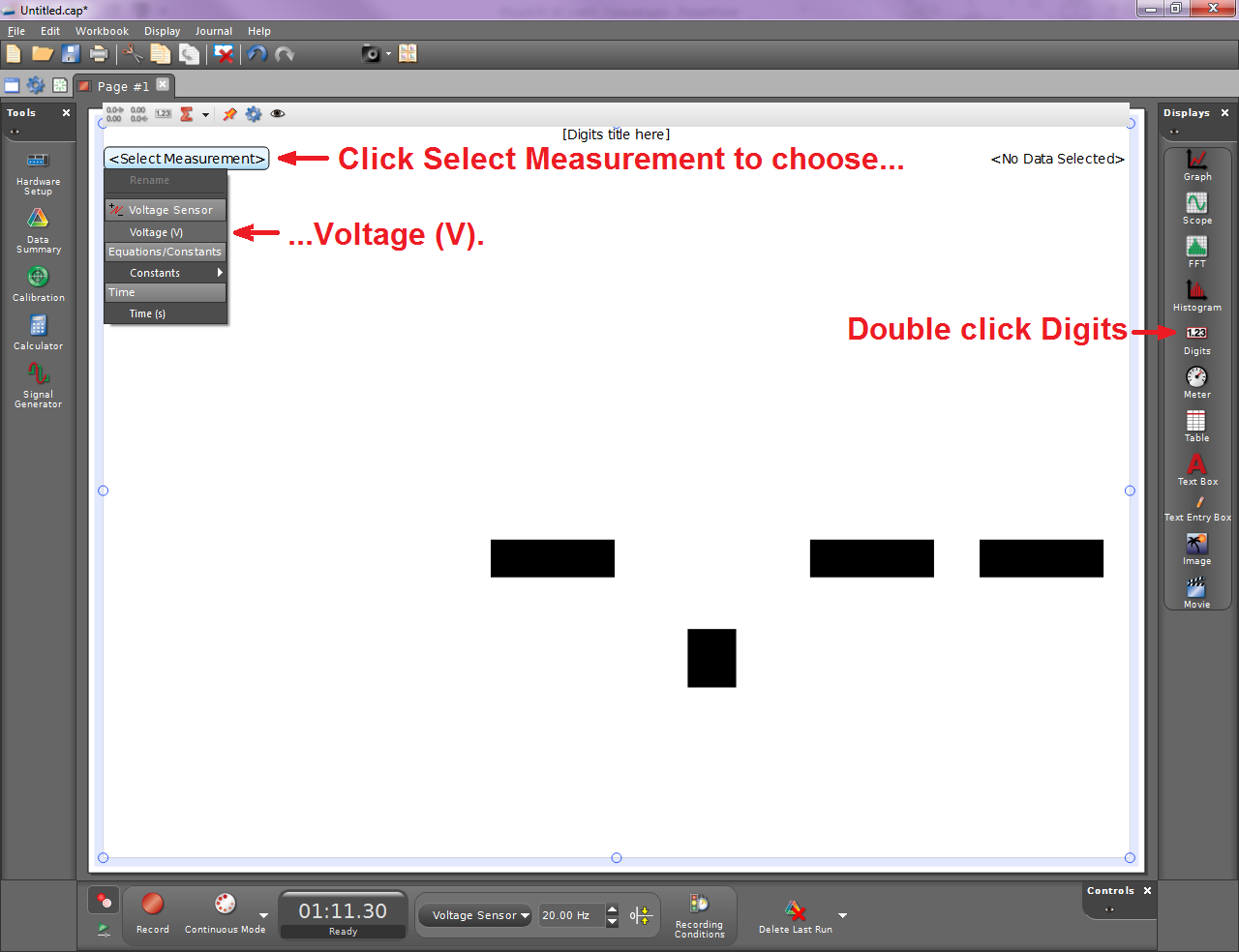 Hide the left hand pane. 
There are several display presets, but right now we want a single digital readout.
Click Record. Write down the DMM and Capstone readings.
Turn off the power supply and delete the digits display (right click and choose delete).
MS&T Physics 2135, Lab E1: Instrumentation, RMS Voltage
Slide 7/14
Measuring AC Waveforms
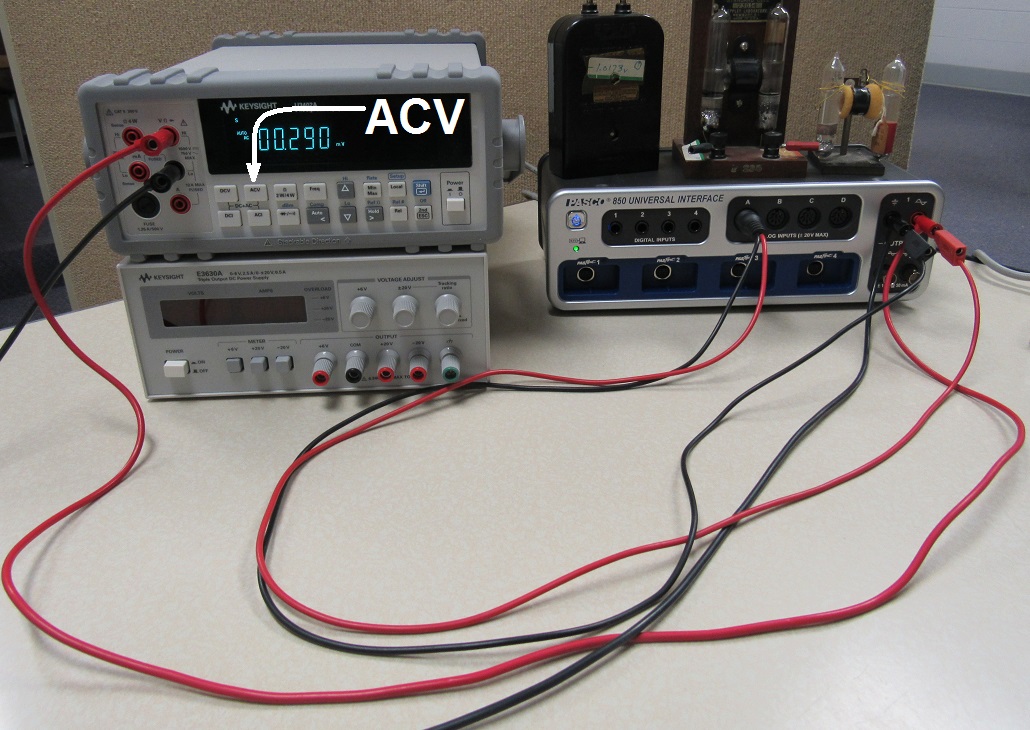 Connect the leads from both the DMM and the voltage probe to Output 1 of the Signal Generator on the 850 Interface.
Press the ACV button on the DMM to measure AC voltage.
MS&T Physics 2135, Lab E1: Instrumentation, RMS Voltage
Slide 8/14
Measuring AC Waveforms
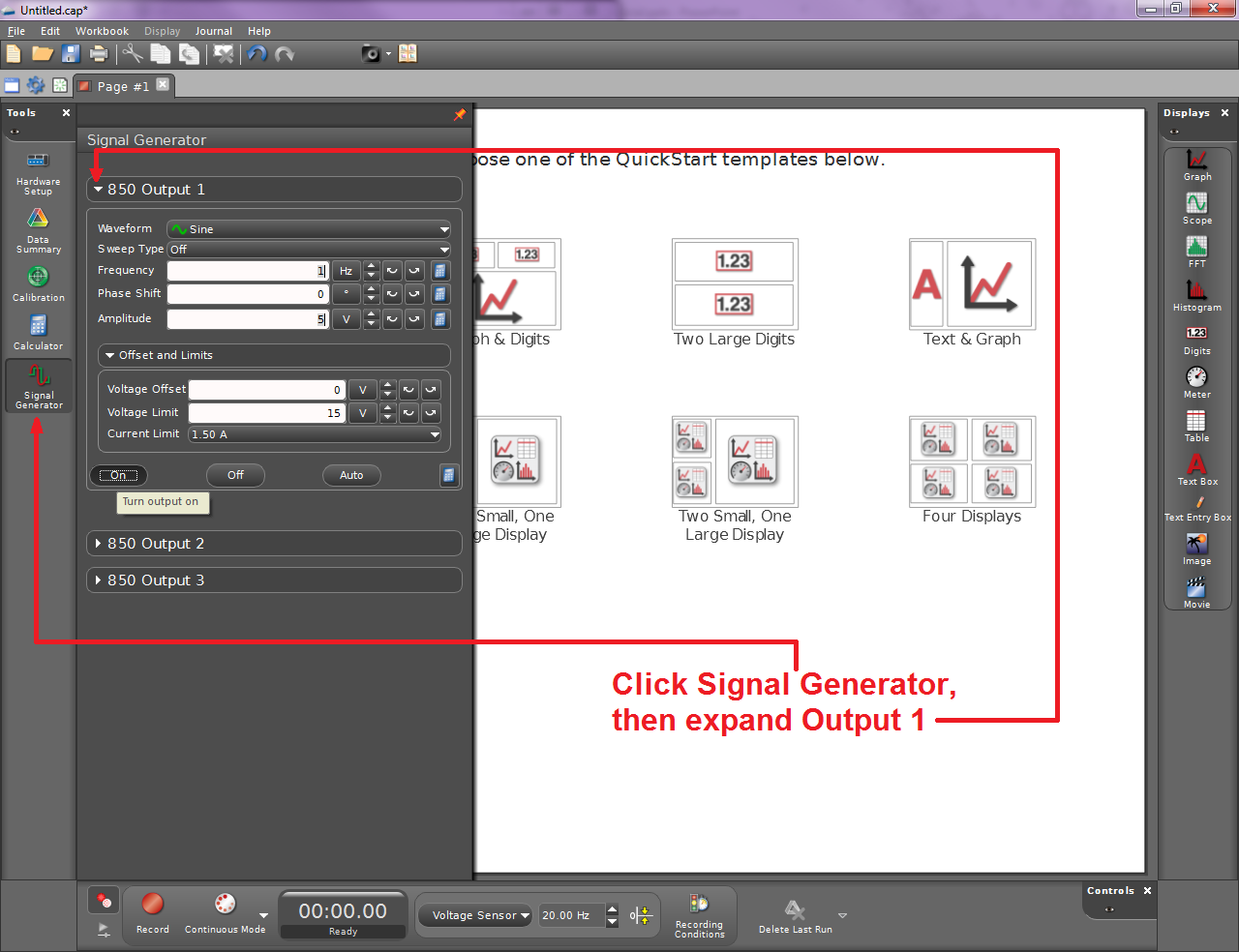 Select the Signal Generator tool to configure the output signal.
Specify the waveform, frequency, and amplitude as indicated in the lab manual.
MS&T Physics 2135, Lab E1: Instrumentation, RMS Voltage
Slide 9/14
Measuring AC Waveforms
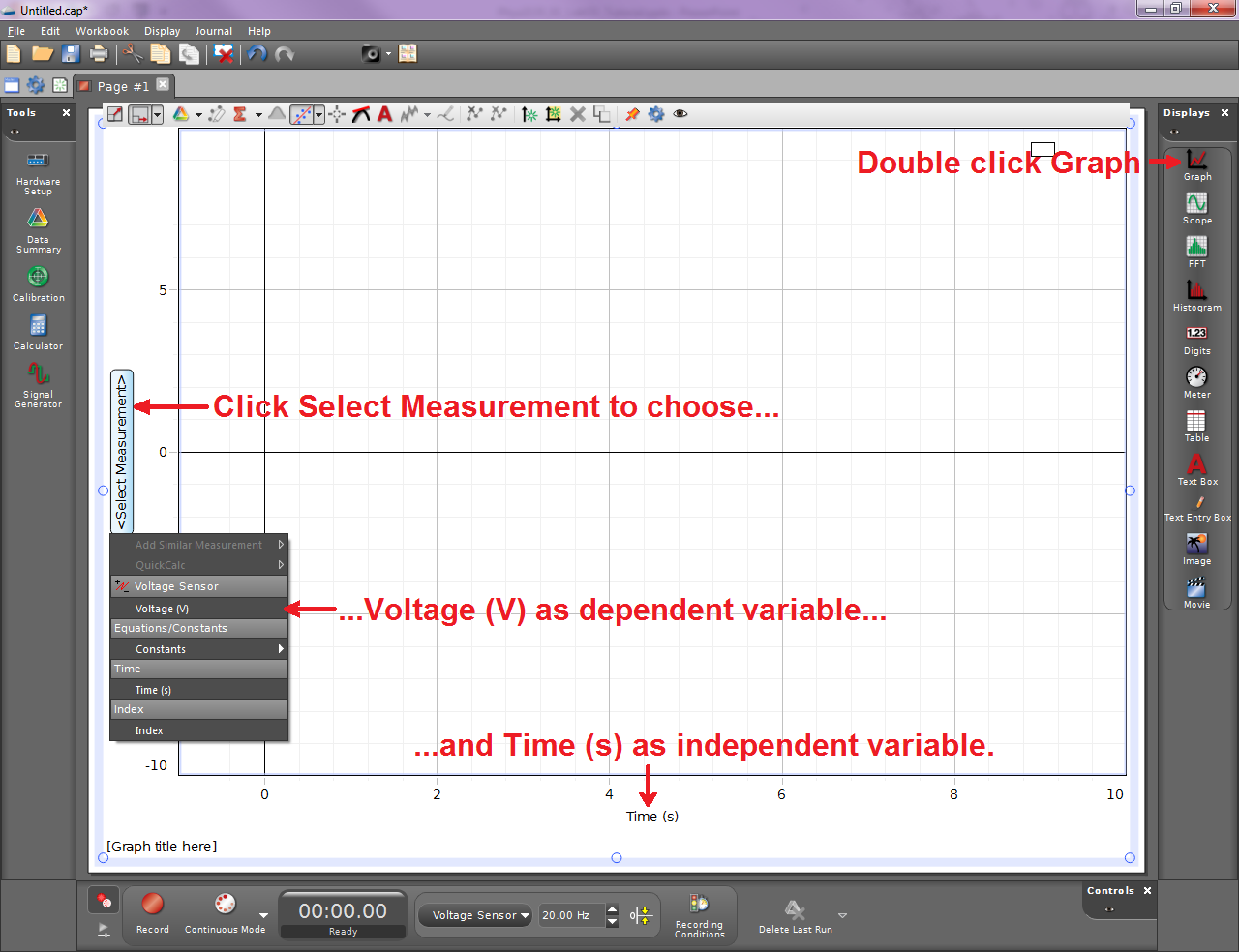 Hide the left hand pane. 
Add a single graph and configure it to plot Voltage vs time.
MS&T Physics 2135, Lab E1: Instrumentation, RMS Voltage
Slide 10/14
Measuring AC Waveforms
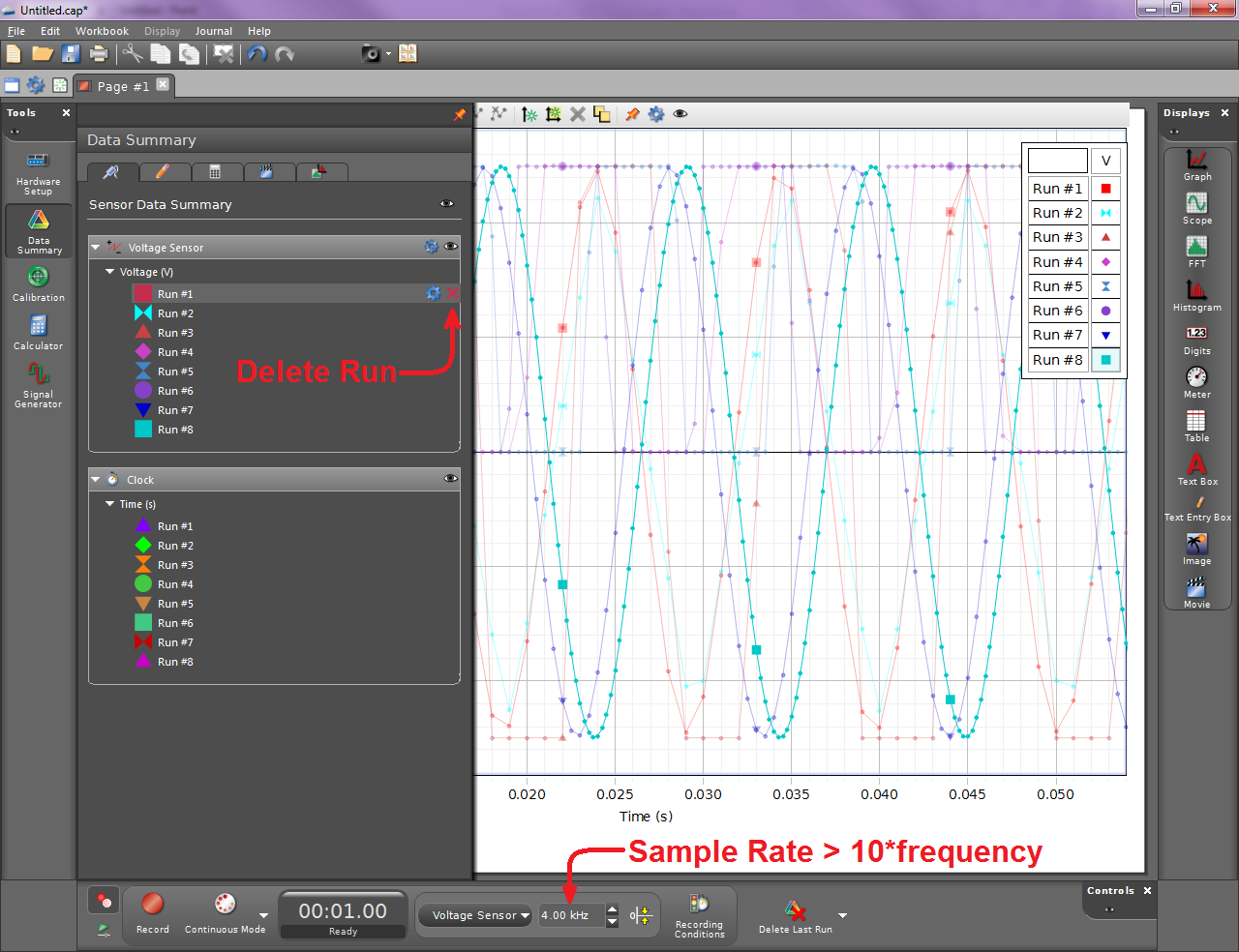 Specify an appropriate sample rate. The higher the sample rate, the smoother your data will look.
Record voltages from the DMM as well as in Capstone for each of the waveforms indicated.
You can delete runs with the Data Summary tool.
MS&T Physics 2135, Lab E1: Instrumentation, RMS Voltage
Slide 11/14
Measuring AC Waveforms
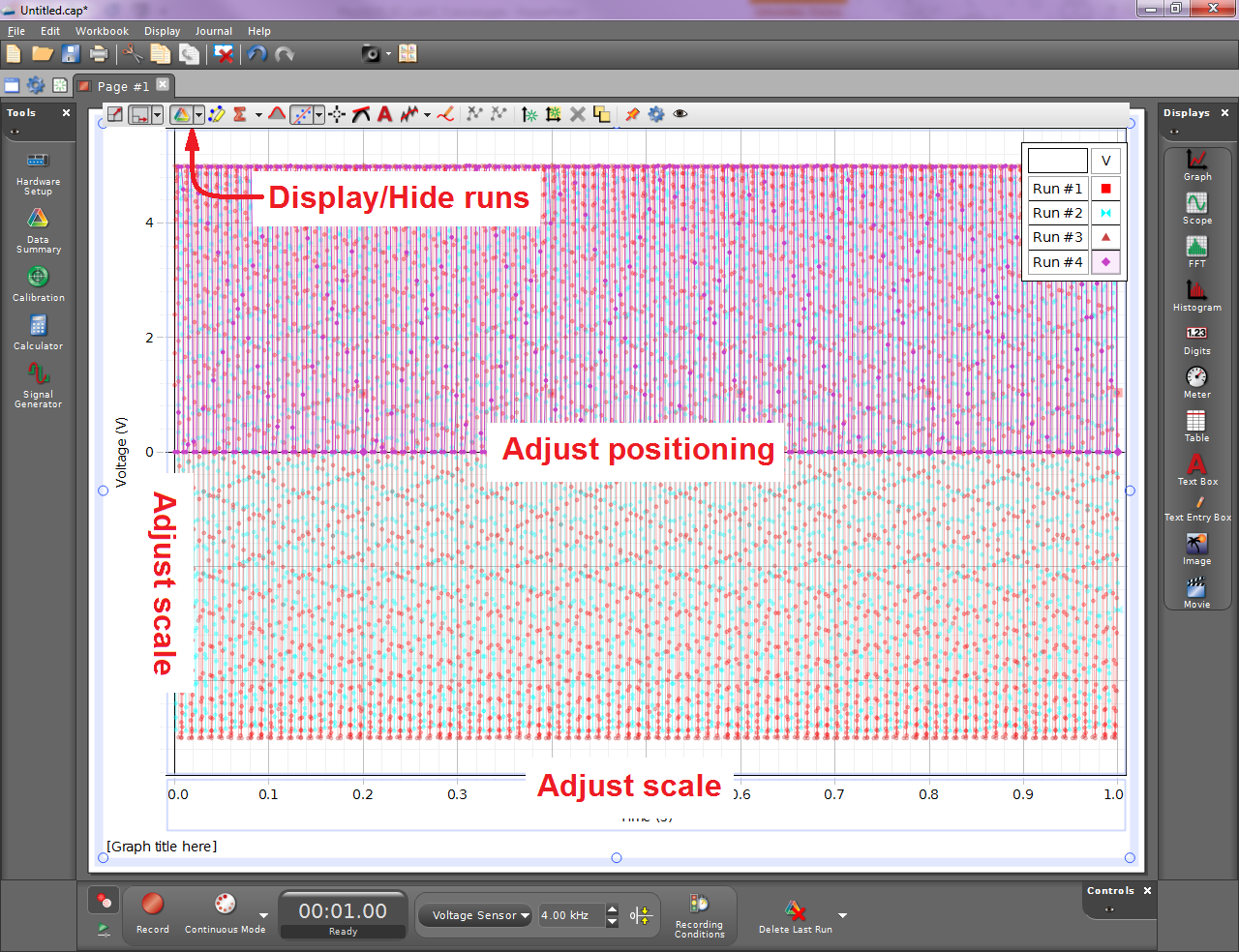 Your plots will look something like this.
Adjust the scale and position of the plot by clicking and dragging in various places. Experiment!
Put individual plots of a couple cycles of each waveform in your lab report.
MS&T Physics 2135, Lab E1: Instrumentation, RMS Voltage
Slide 12/14
Measuring AC Waveforms
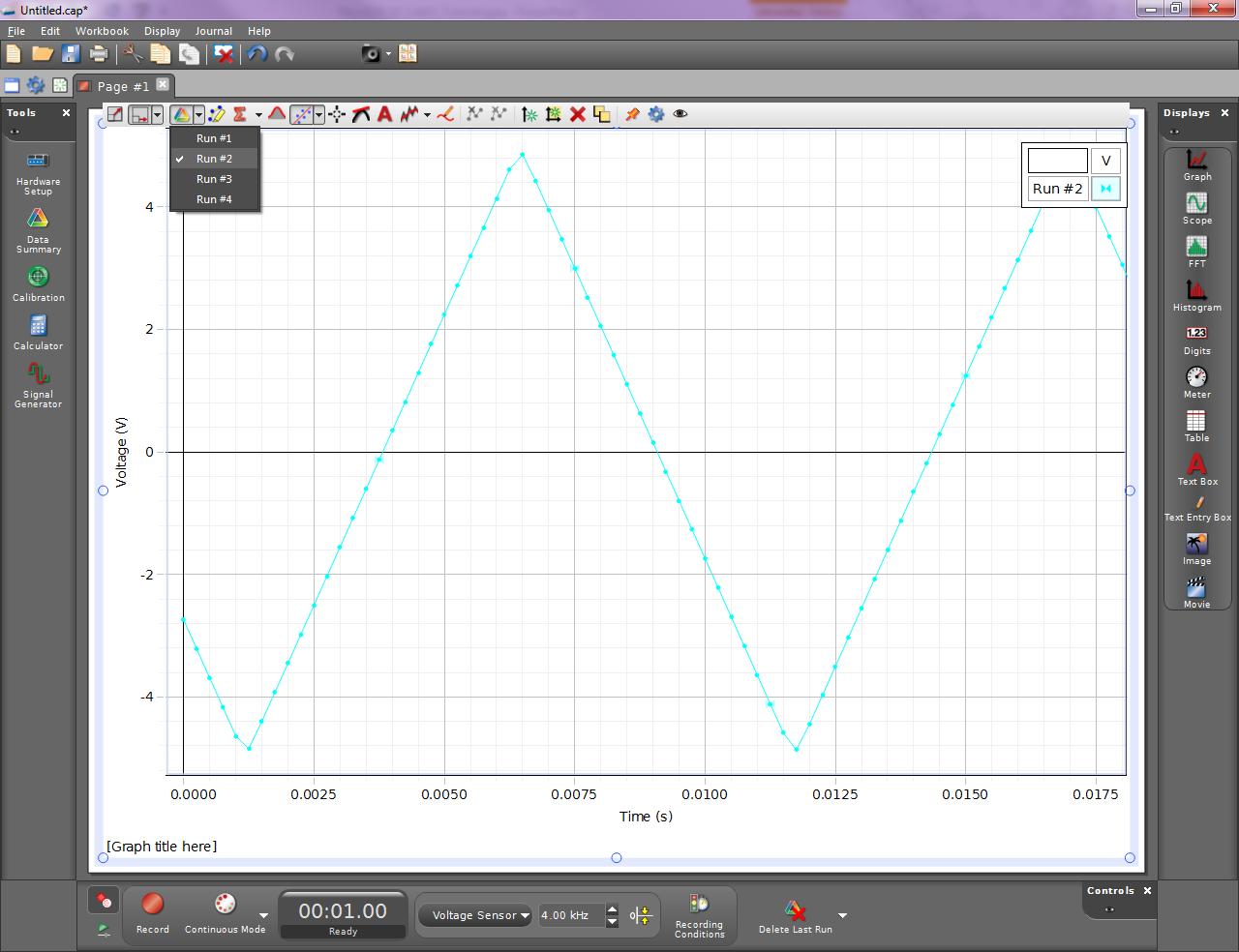 Here’s an example of a well-scaled plot.
Remember that your plots will print in black and white. Don’t rely on color to distinguish runs!
Don’t forget to write your introduction and conclusion, and add any diagrams indicated in the report.
MS&T Physics 2135, Lab E1: Instrumentation, RMS Voltage
Slide 13/14
Notes on Analysis
MS&T Physics 2135, Lab E1: Instrumentation, RMS Voltage
Slide 14/14